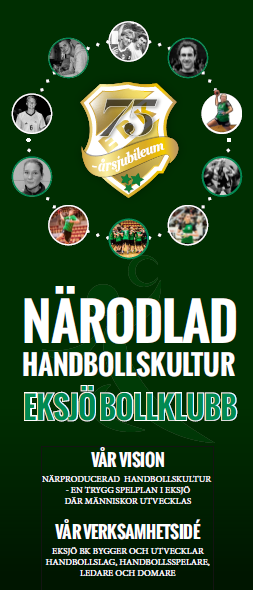 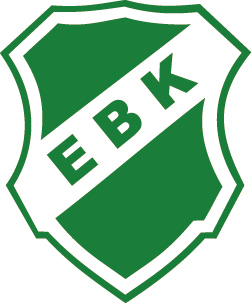 VÄLKOMNA!
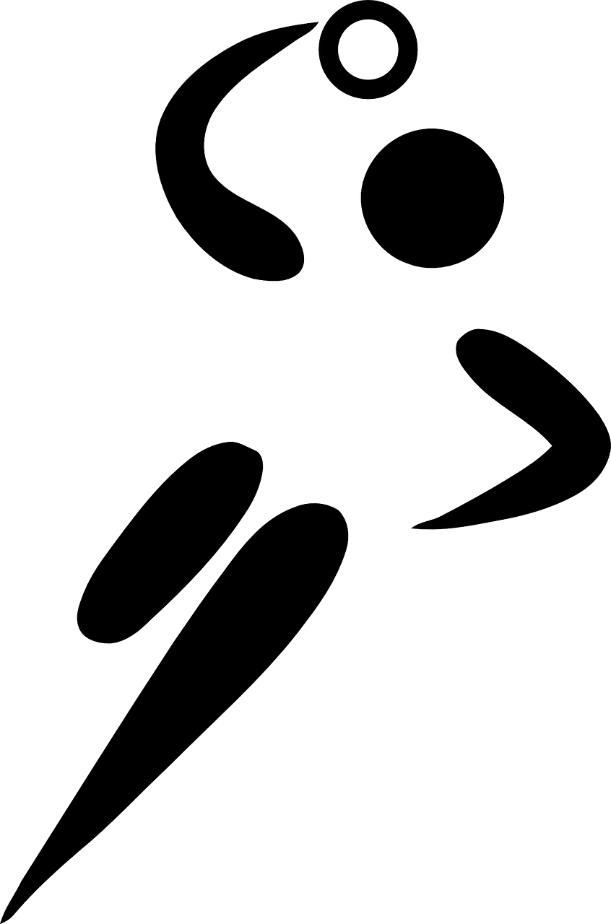 LEDARMÖTE
Tisdag 27 oktober 19-20:30
Konferensrummet Olsbergs Arena
Inledningen av säsongen!
Lagen får presentera sig!
Handbollssamverkan Höglandet
KICKOFF!
 
”
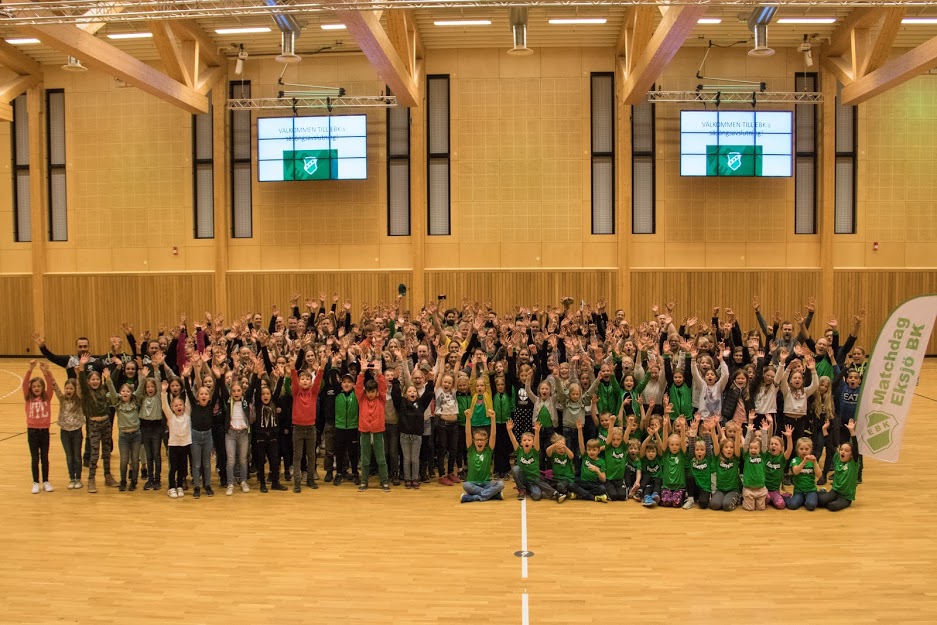 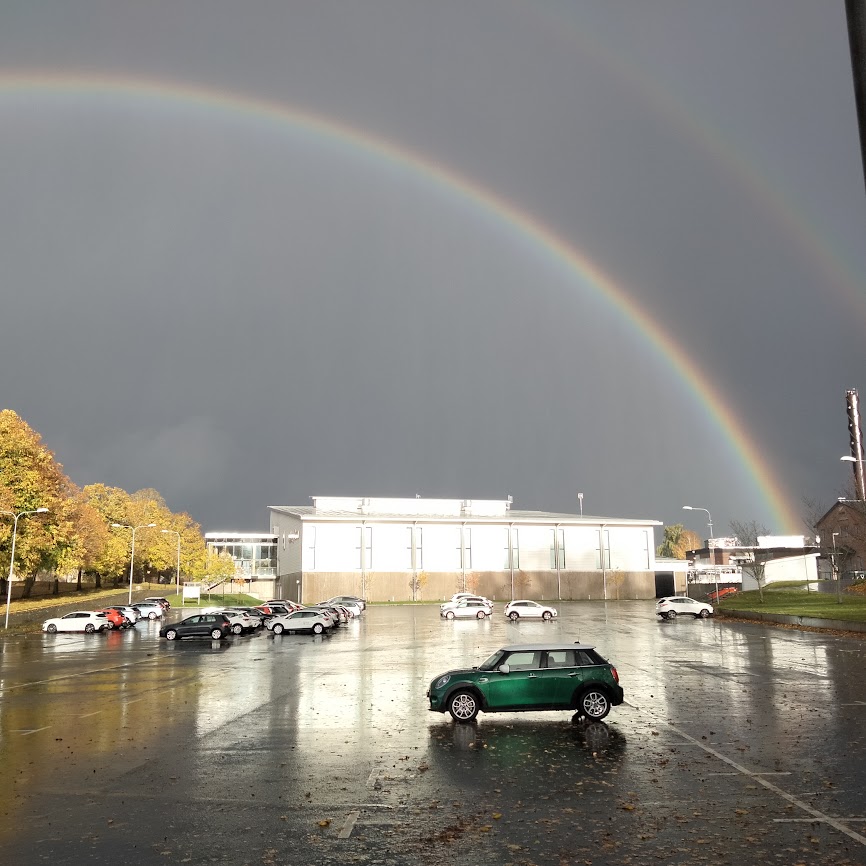 Hoppfull start 
på säsongen
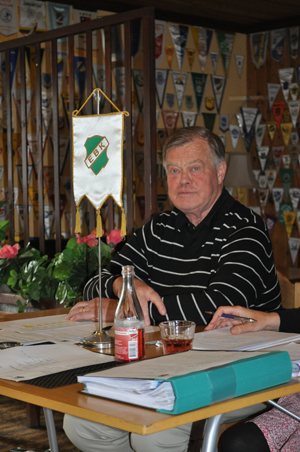 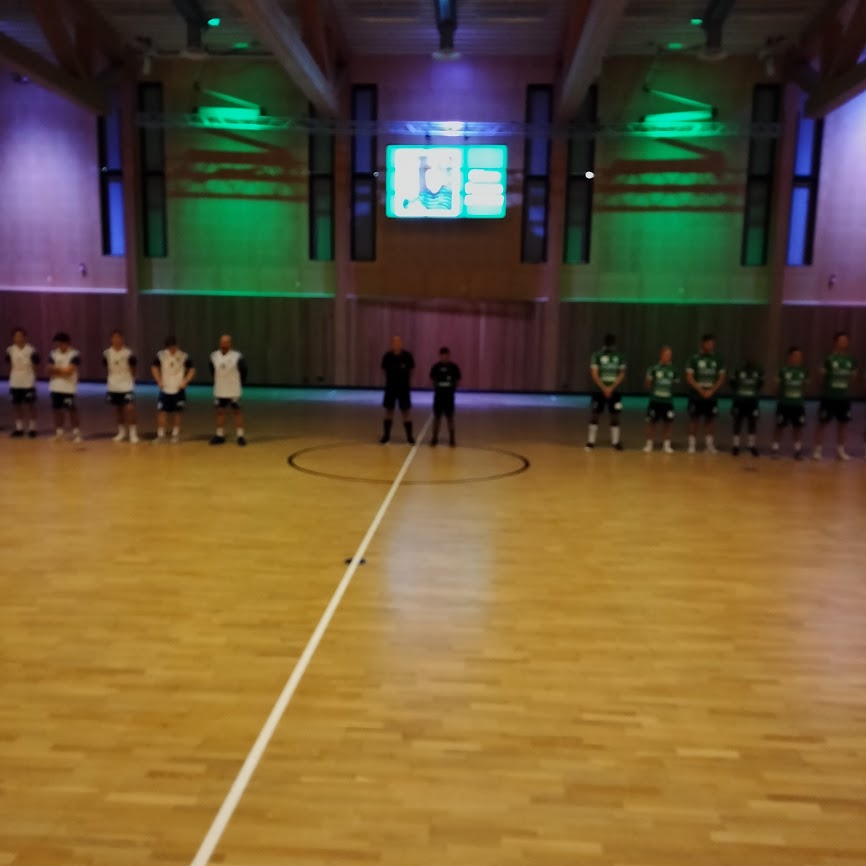 Minnesstund för Göran Persson i samband med hemmamatch för herrarna
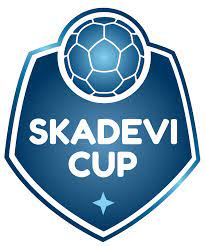 FÖRENINGSCUP 

Allhelgonahelgen 
hösten 2022

Cupgeneral Elin Öster!
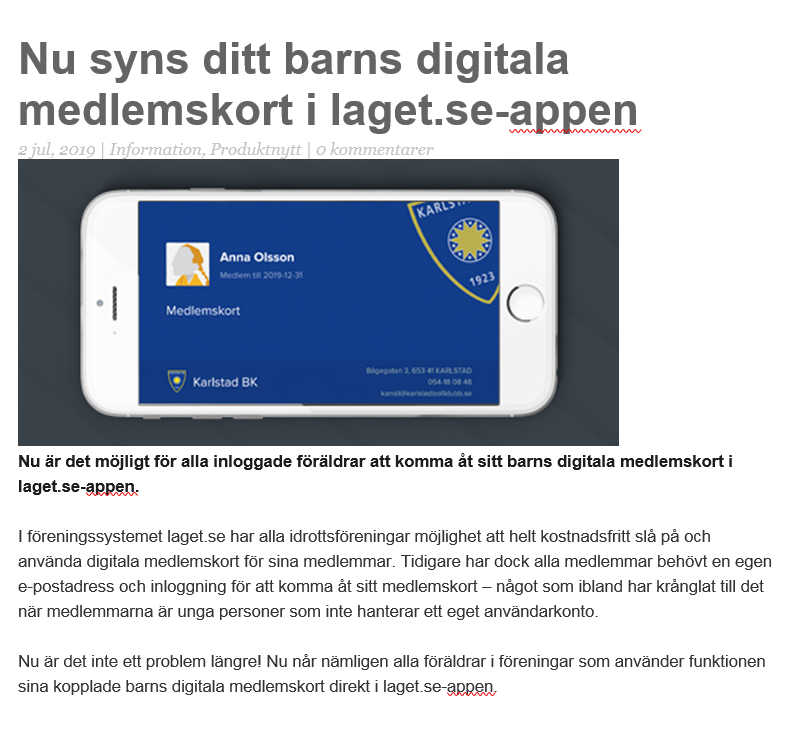 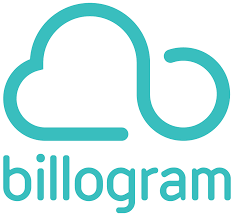 Medlemsavgifter på väg ut!
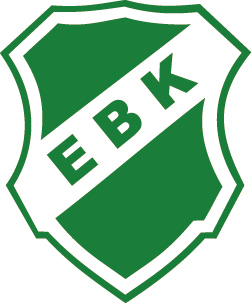 FÖRENINGSANSVAR
Styrelsen
FP10 och äldre (födda 12)
FP9 (födda 13)
Lika de äldre lagen 
Rokalven / torgmöbler
Bingolotter på ICA 
Kioskansvariga
2 julkalender 
8 Bingolotter – uppesittarkväll

Månadslotter
Föreningskiosk 
Sponsorarbete
1 julkalender  
Månadslotter
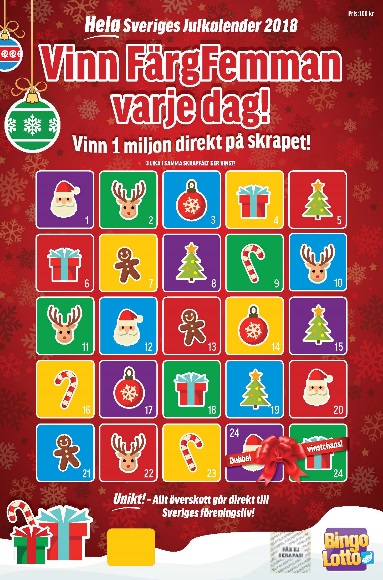 Max antal per familj skrivna på samma adress: 
10 julkalendrar resp. 10 bingolotter
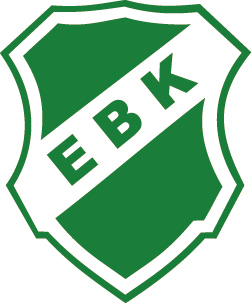 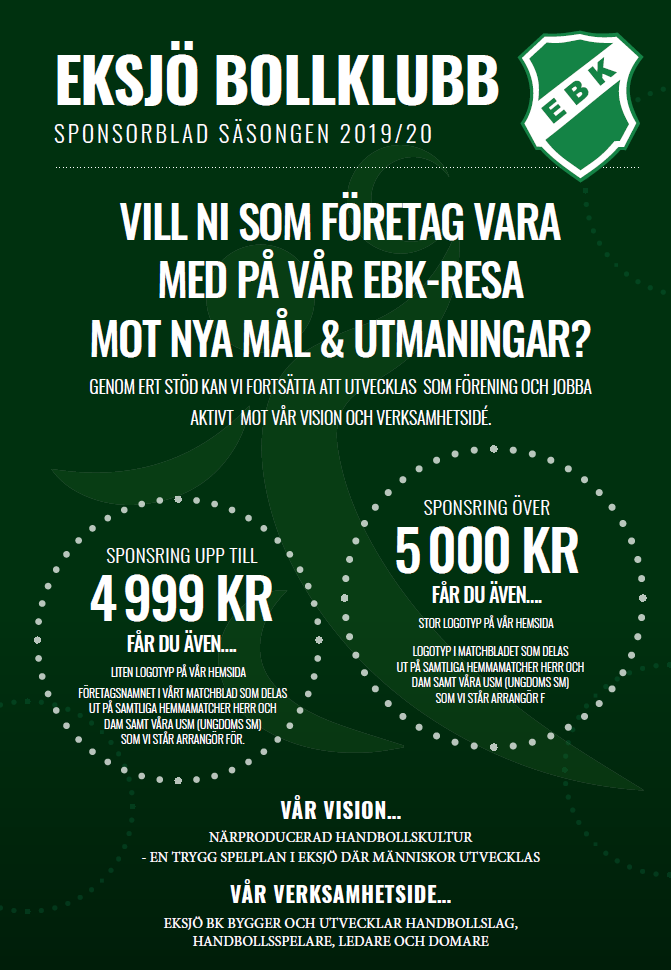 SPONSRING
Arbetet påbörjat i lagen!
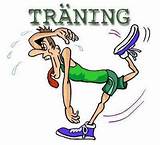 Tips från Cecilia Fridh presenterades – finns också på hemsdan!
Fysträning
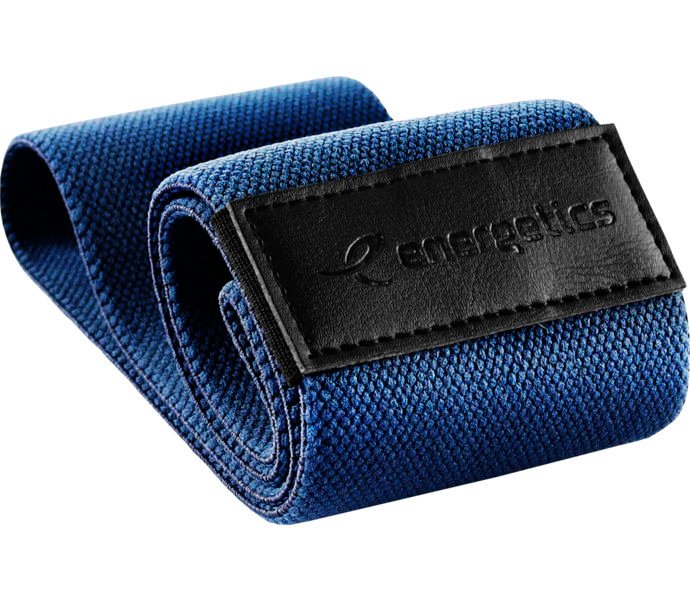 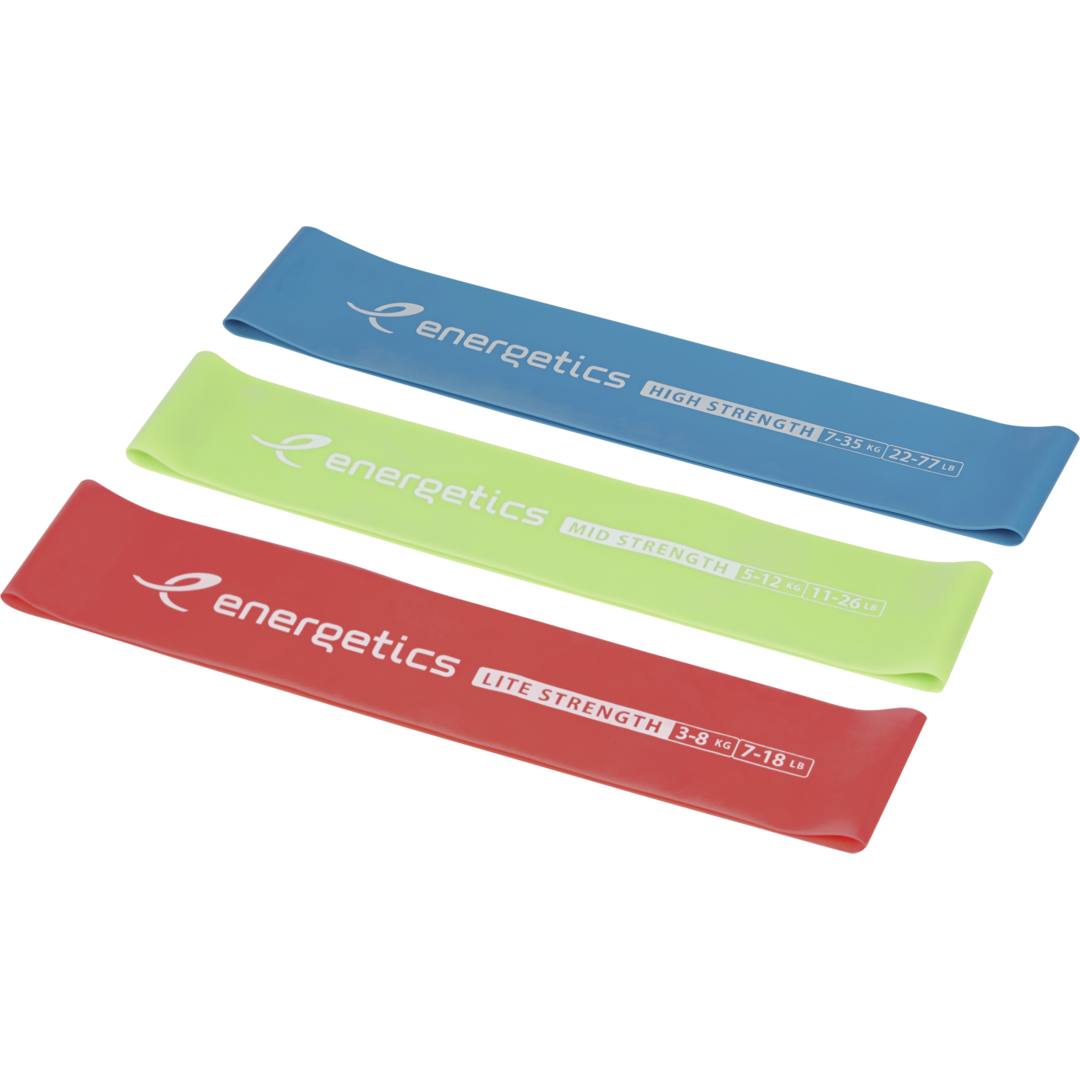 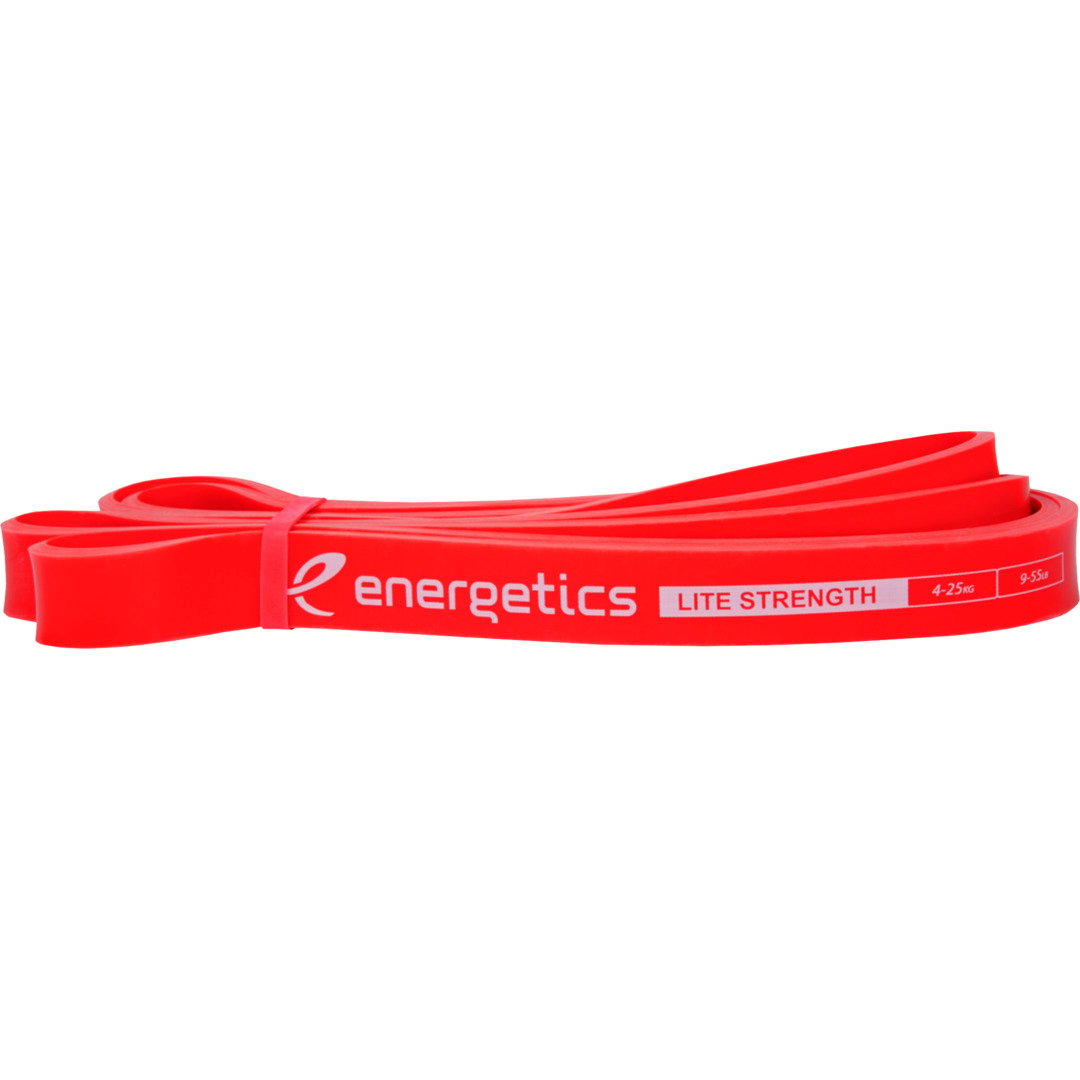 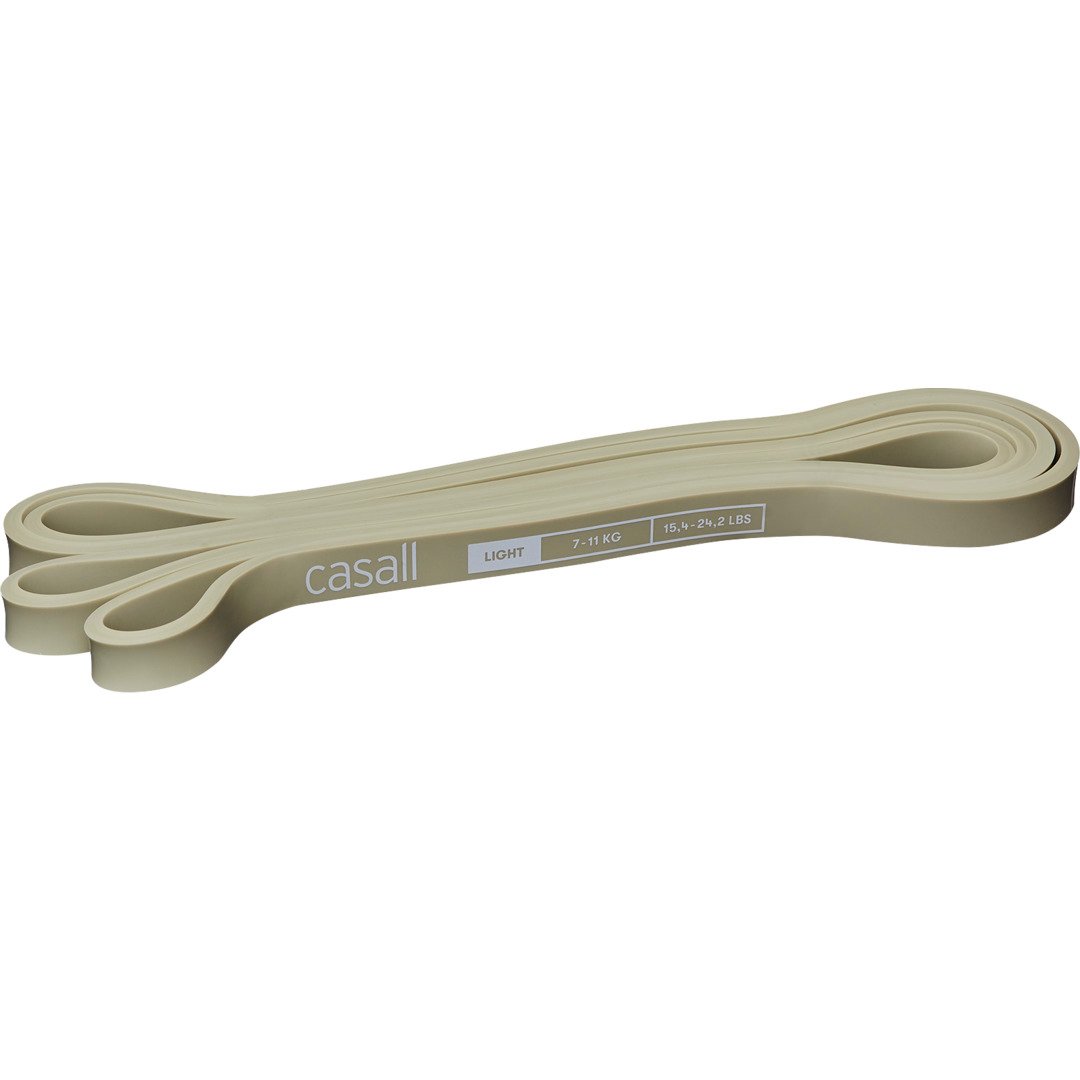 Ny utrustning inköpt!
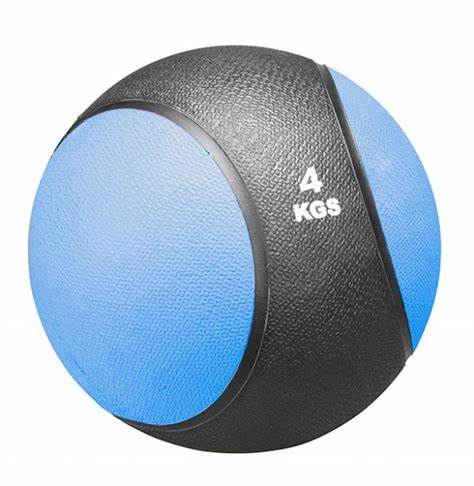 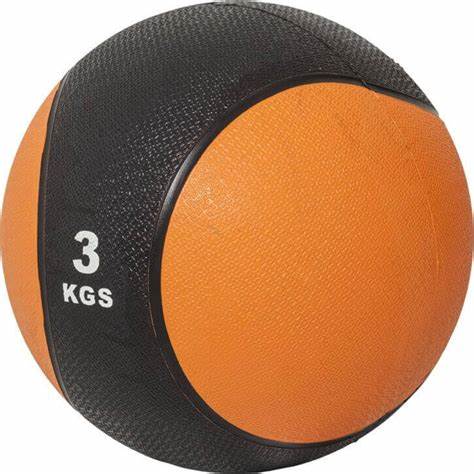 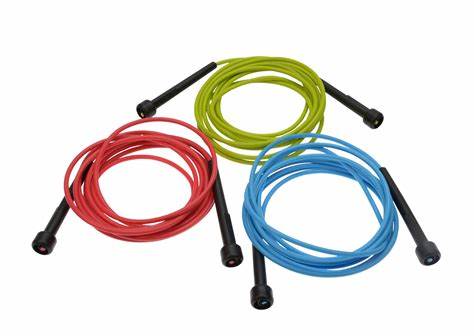 Finns sen innan, men klubben har    kompletterat
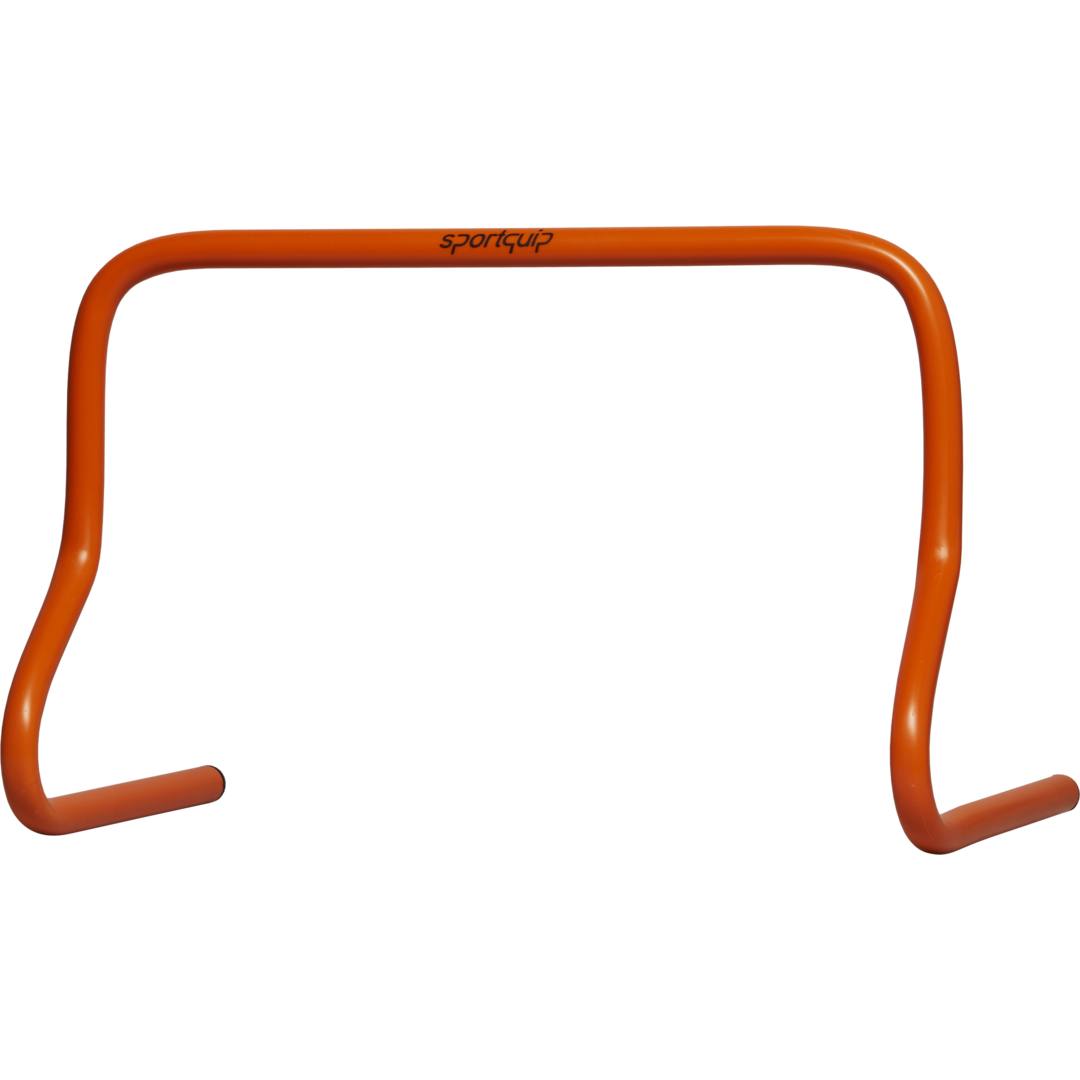 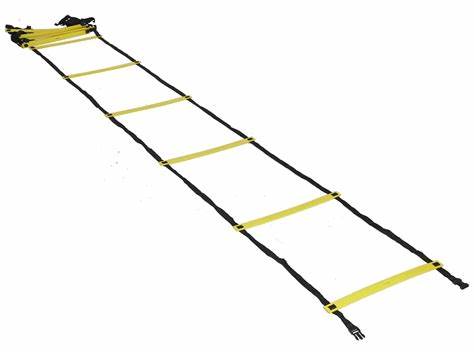 Häckarna finns i 2 olika höjder.
Efter önskemål kommer även itolv- hallen får material.
Får inte glömma det viktigaste av allt, uppvärmningen och rörligheten.
Konditionen
Ljumskarna
Baksida lår
Styrkan
Uthålligheten
Knäna
Axlar
Ryggen
Fotleder
Minskar skaderisken
Ökar prestationen
VARFÖR
INTERVALLER
Intervaller har god effekt på konditionen
Det är omväxlande och oftast lättare att motivera till
Ansträngande men tar slut snabbt
Viktigt att jogga lätt innan och varva ner efter
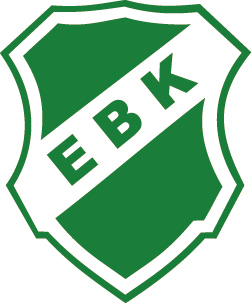 PRESENTATION AV
LAGEN 2022/23!

Presentation av laget 3 minuter 
Berätta om säsongsstarten
Och förväntningar av säsongen
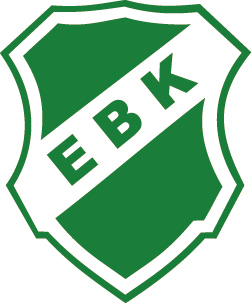 HANDBOLL 
HÖGLANDET
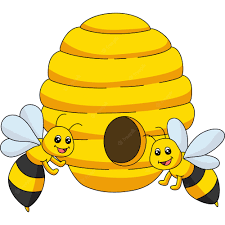 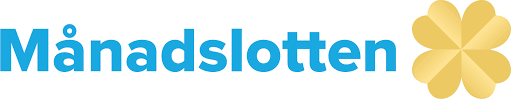 Administrativt intrersserad 
person sökes för att 
ta över ansvaret för månads-
lotterna i Eksjö bk
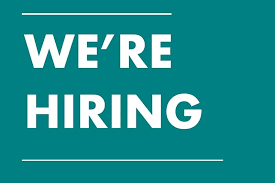 VIKTIGA DATUM!
2022
15/11 Uppsamlingsträff med Jens Harrysson om  Idrottonline kl. 18-19  EBK-stugan  Anmälan till mig  Nohlan 10/11
4-6/11 Skadevi-cup samt Spökbollen
28/11 Föreläsning av Jim Turesson 
(en del i Samarbete Höglandet) tema ledarskap - Stora konfrummet Arenan kl. 18-21, tillsammans med ledare från Sävsjö, Vetlanda och Nässjö.
23/12 Tomte-cupen


2023
Feb/mars  	Ledarmöte
Maj 	Årsmöte
VIKTIGT MEDDELANDE!
Påminner om att meddela mig ev förändringar i ledarstaben för uppdatering av ledarregistret. 
Namn
Mail 
Mobilnummer 

Uppdatering av era hemsidor. 
rätt kontaktuppgifter för ledare. 

Har ni frågor eller inte vet hur göra – kontakta;  asagustavsson@gmail.com.
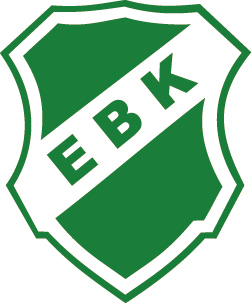 TACK!

Frågor: martin.rejler@gmail.com